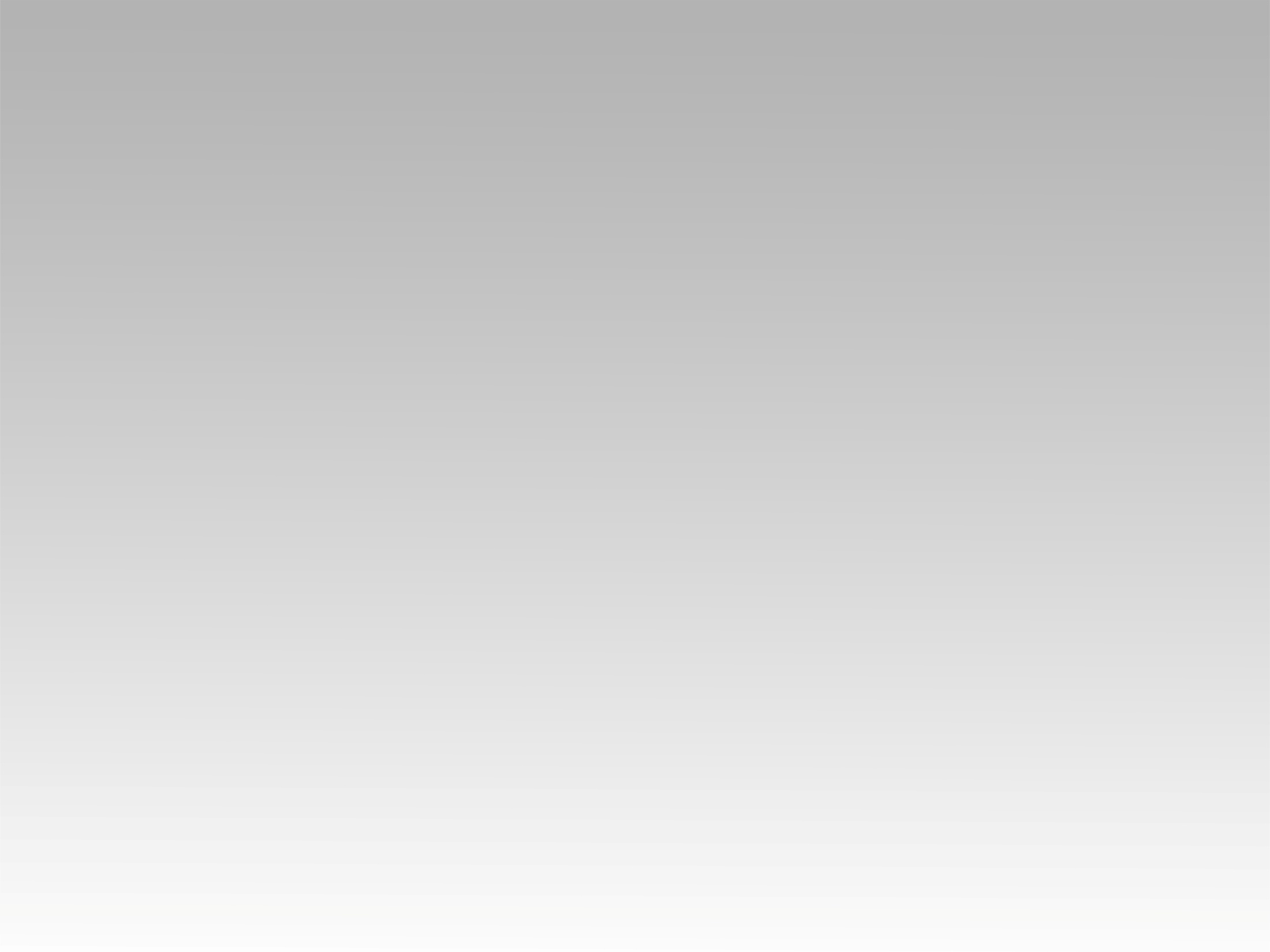 تـرنيـمـة
ياللي عِرِفت الرَّب يَسُوع
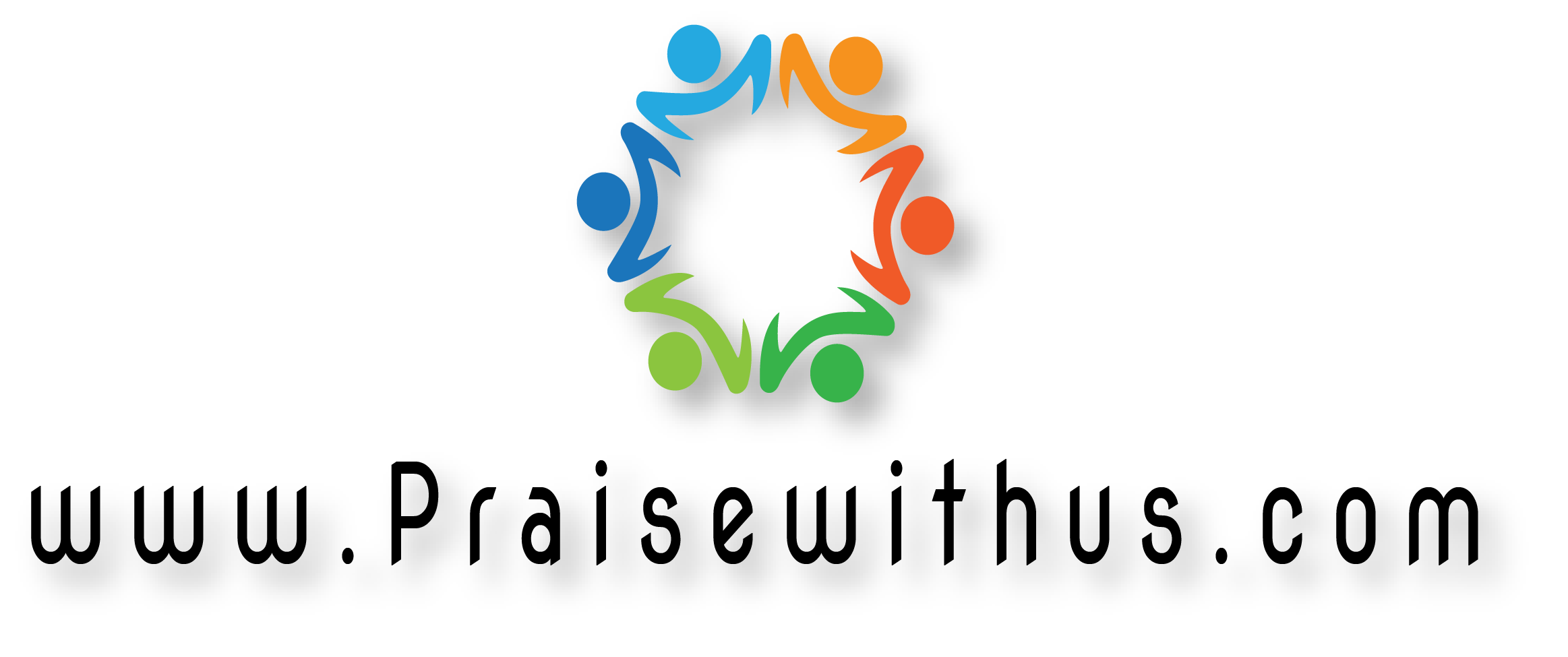 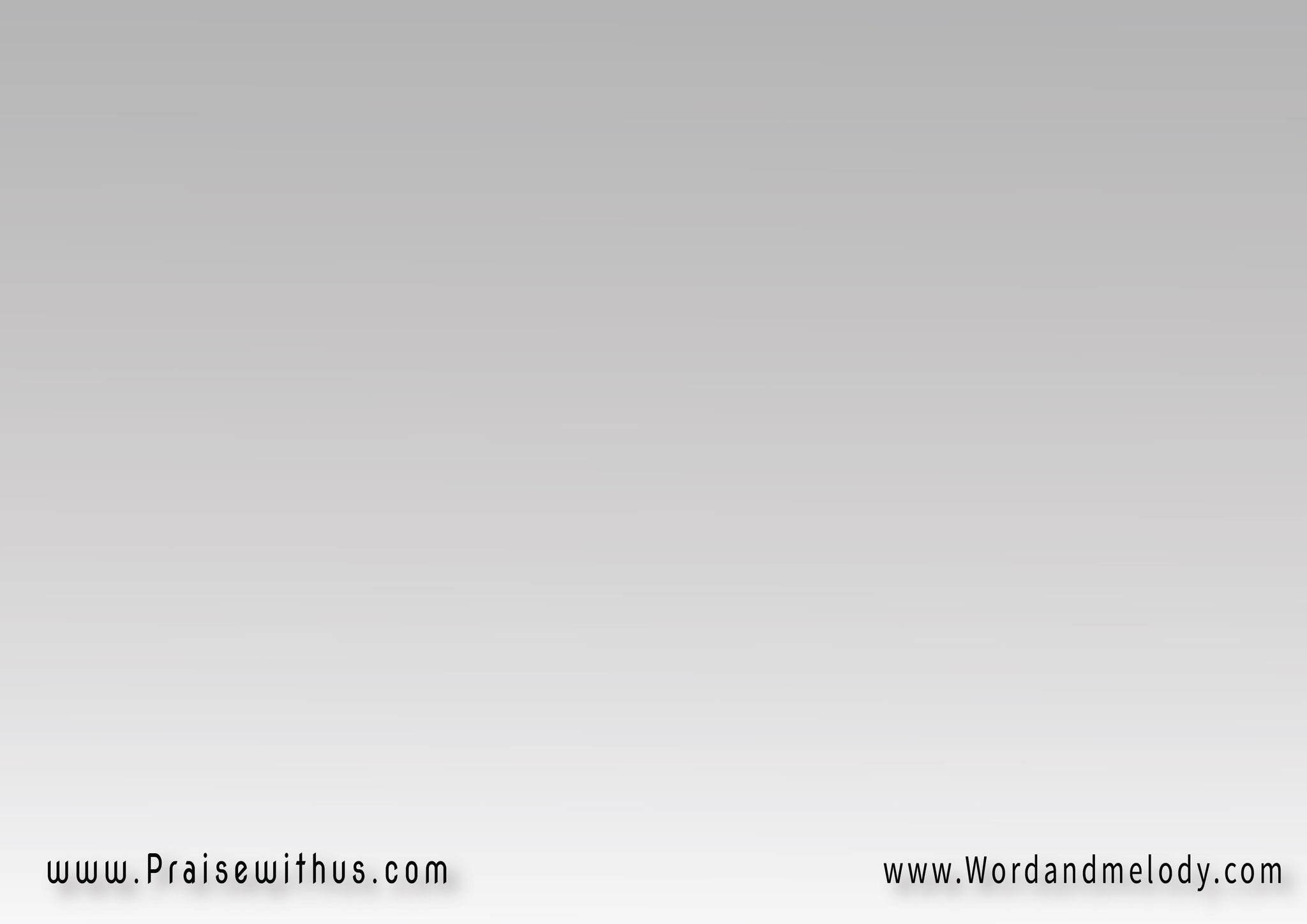 1-
ياللي عِرِفت الرَّب يَسُوعواتمَتَّعْت بِنُــــــــــور إنْجِيلُه(عالَم كُلُّه أنين ودمـــــــوعليه حَنِّيت لِظلامُـــــه وليلُه)2
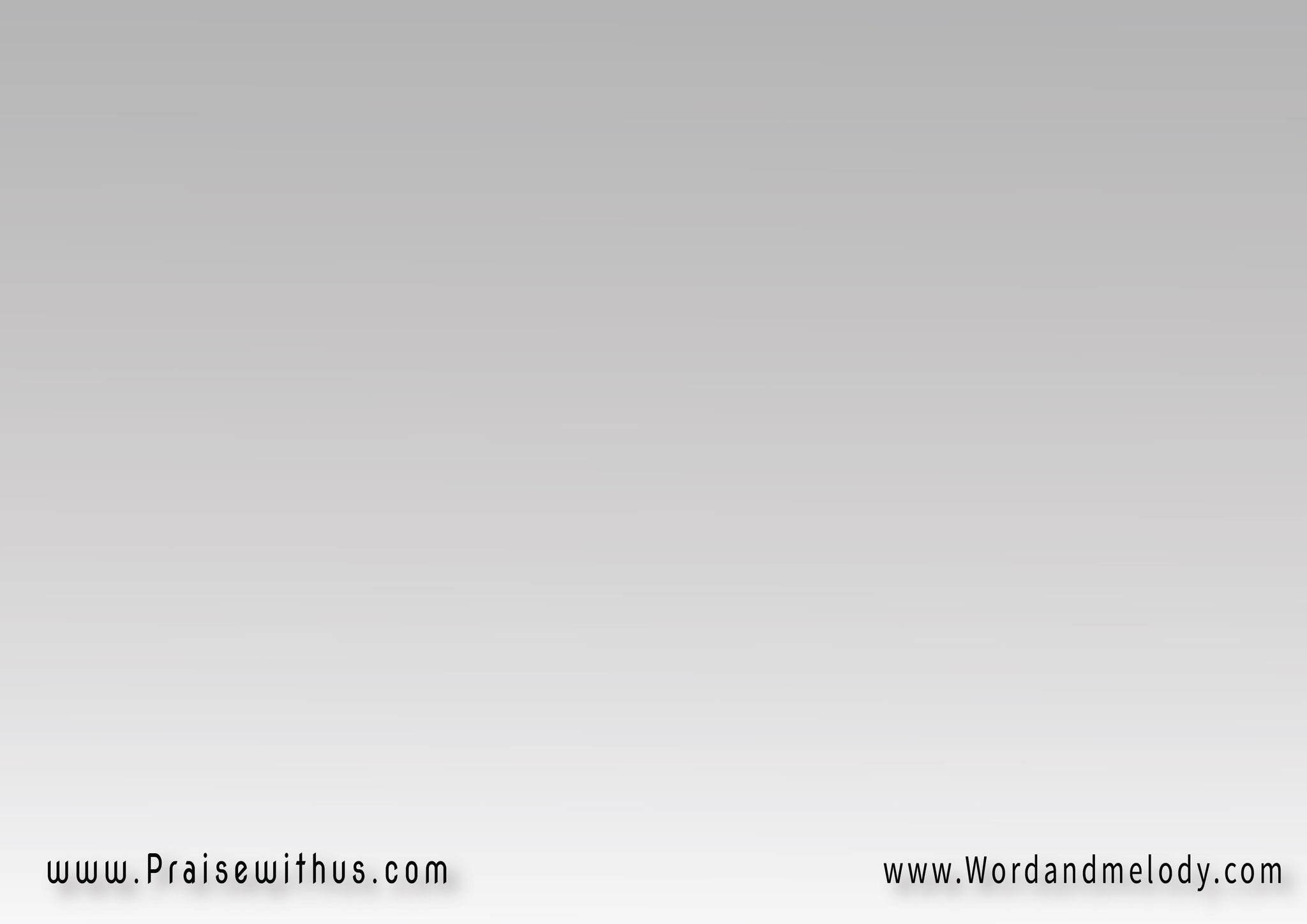 2-
ليه دَوَّرْت على الخَرْنوبوالخيـــــر كُلُّه في بيت الآبْ(فَكَّرْ دانتَ ابنُه المَحْبـــــوبواِرجَعْ لِلبيت والأحْبـــــابْ)2
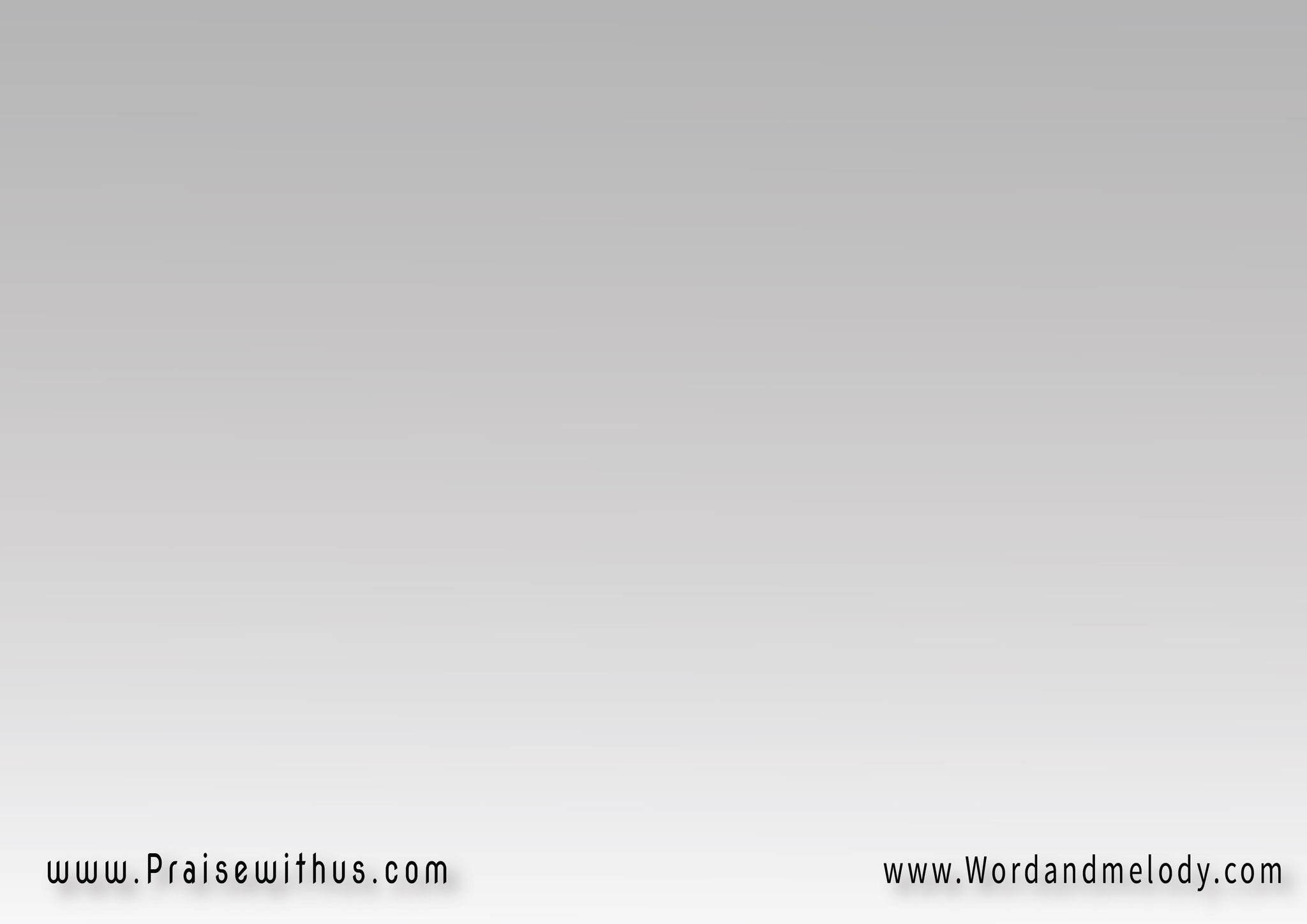 3-
حَبَّكْ ضَحَّى بِنَفْسُه عشانَكْداق المُوت بِصَليب العَـــــــارْ(حُضْن الرَّبِّ داهُوَ مَكـــانَكْسِيبَكْ مِنْ مَشْي الأشْــــرارْ)2
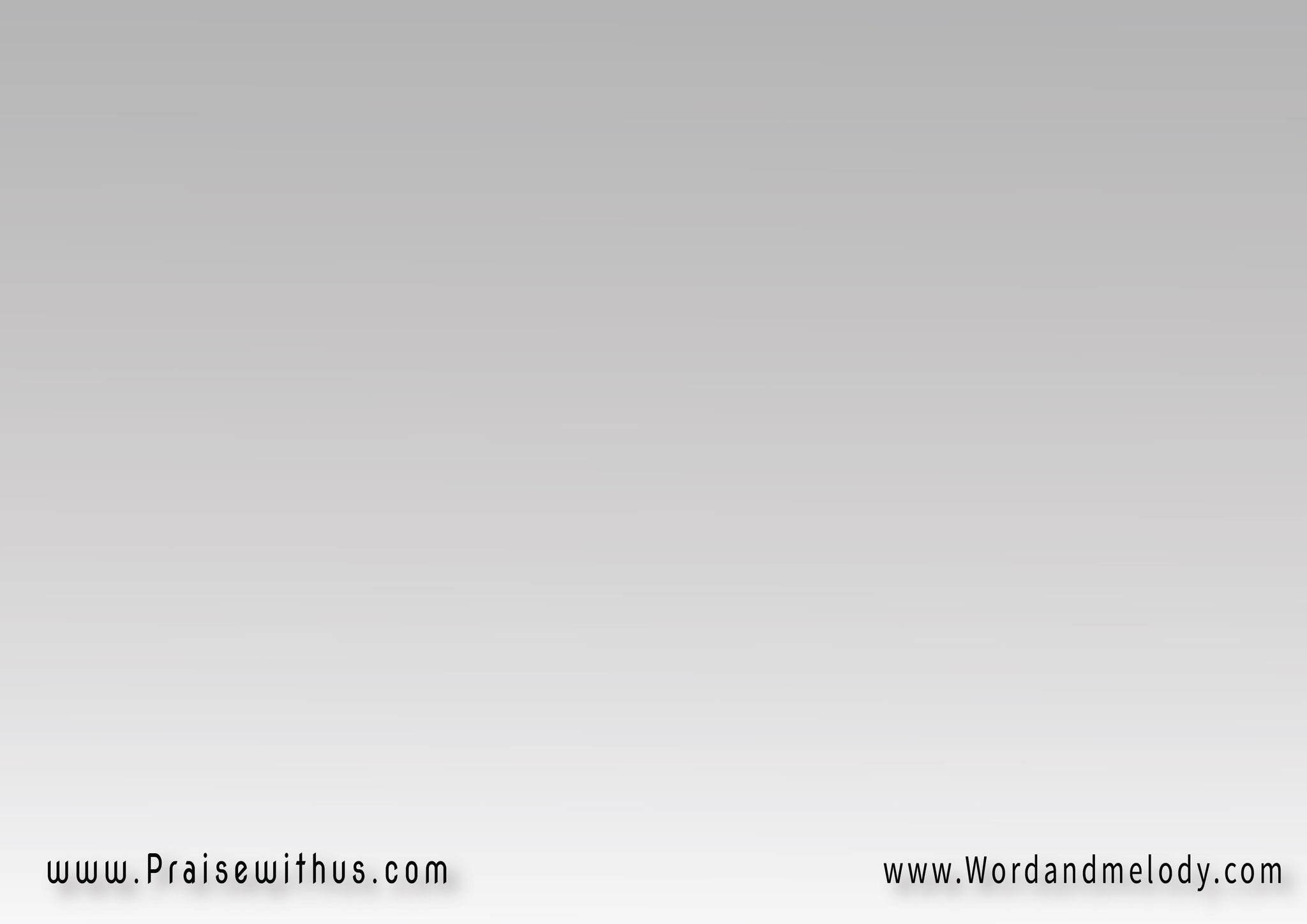 4-
وِبأعْمالكْ كُنْت بِتِحْزِنْرُوح الله السَّاكِــــــــنْ فيكْدايماً تِنْسَــــــى إنَّكْ مؤمِنْرَغْم دا كُلُّه وعينه عليك)2
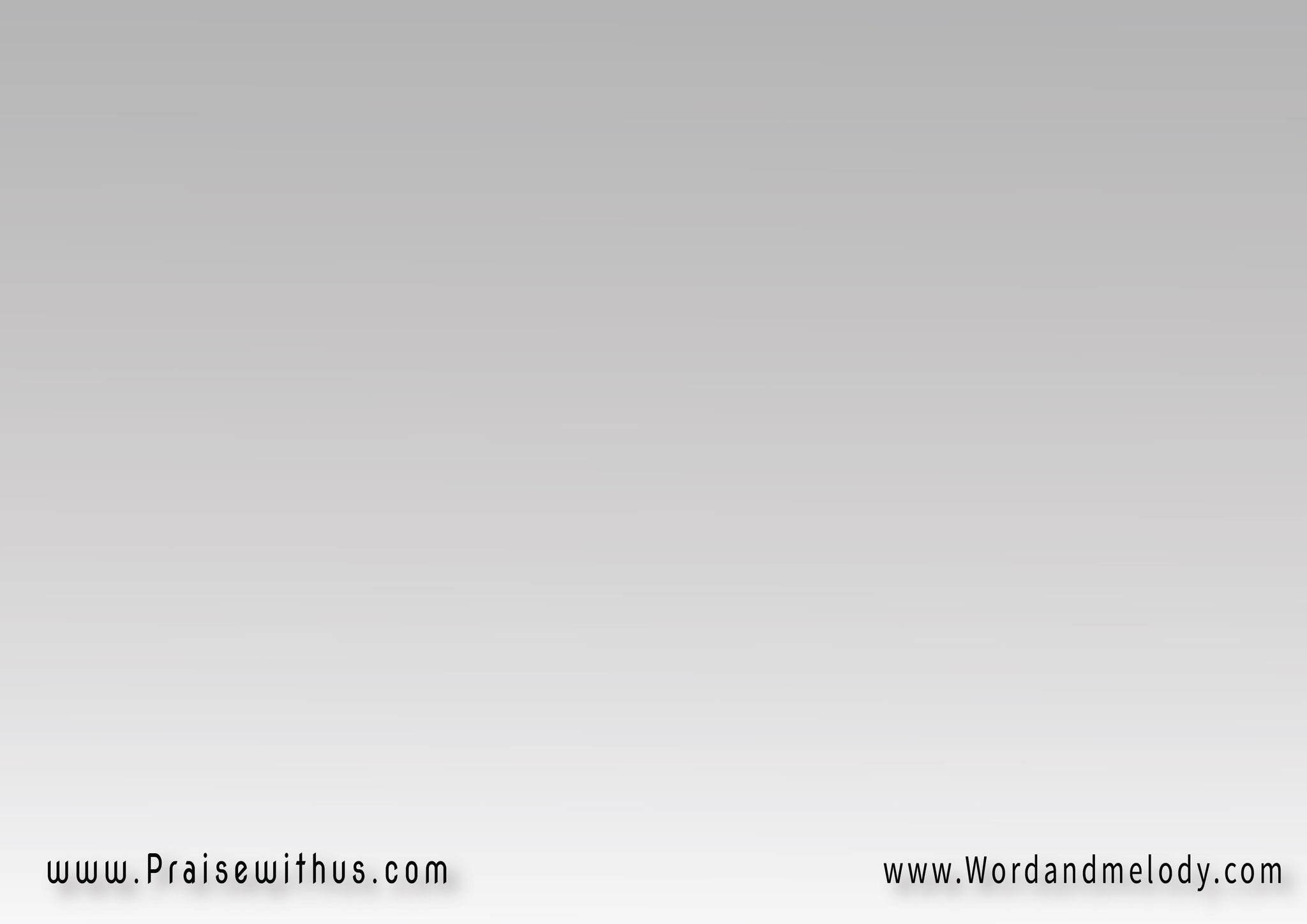 5-
عَسَل العَالَمْ عُمْرُه مايِنْفَعْإيه يِحْصَلْ لوْ دُسْت عَليـه؟(بَسْ كَلام الـــــرَّب بيِشْبِــعْعُـــودْ لإلهكْ واشْبَعْ بيه)2
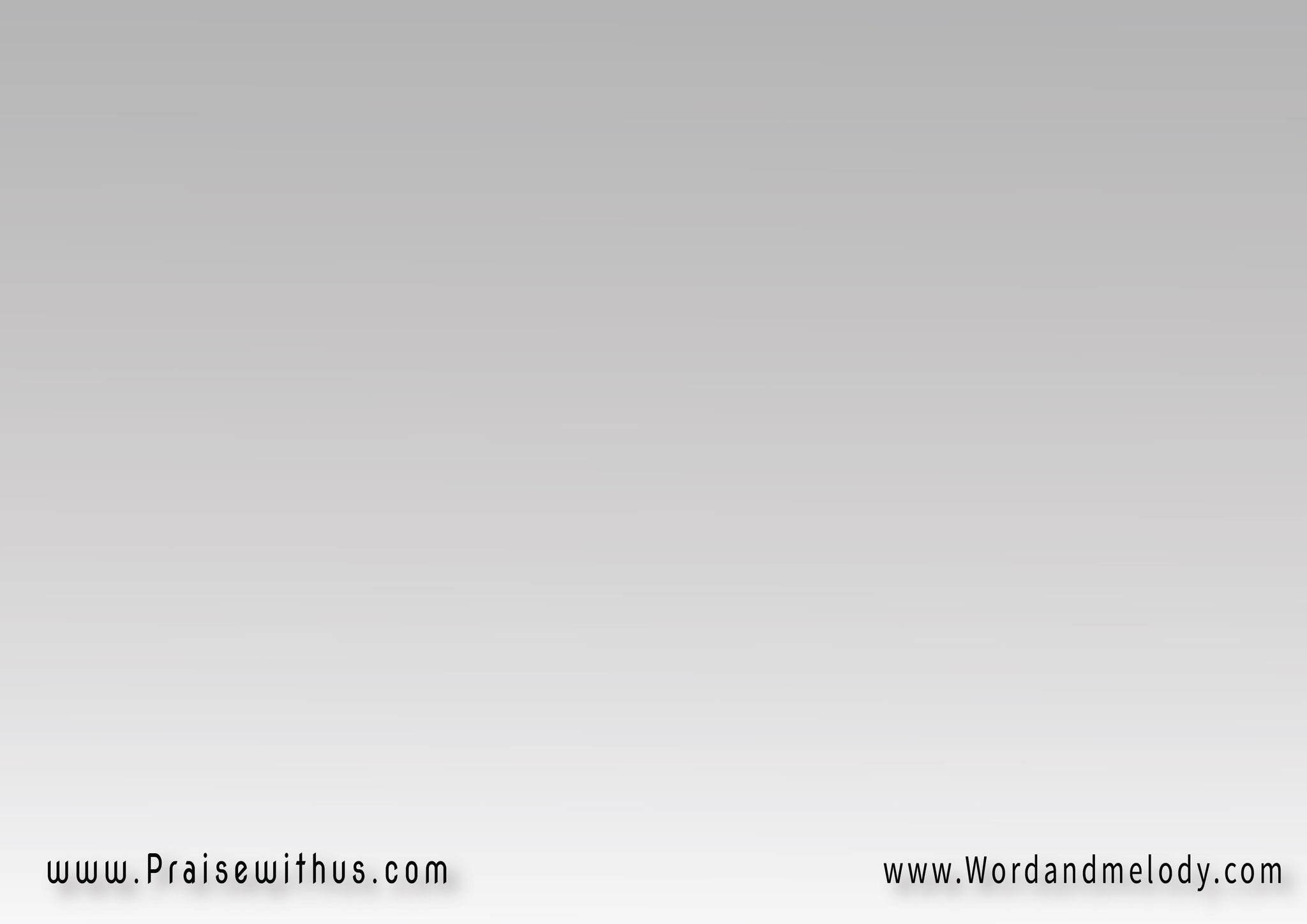 6-
فَرَحْ العَـــالَم مُش هايدومْباطِـــــــل كُلُّه وقَبْض الرِّيحْ(لكِنْ بُكْرَة هايِيجــــــي اليُومْوهانِتْهَنَّــــــــى مَعَ المَسِيحْ)2
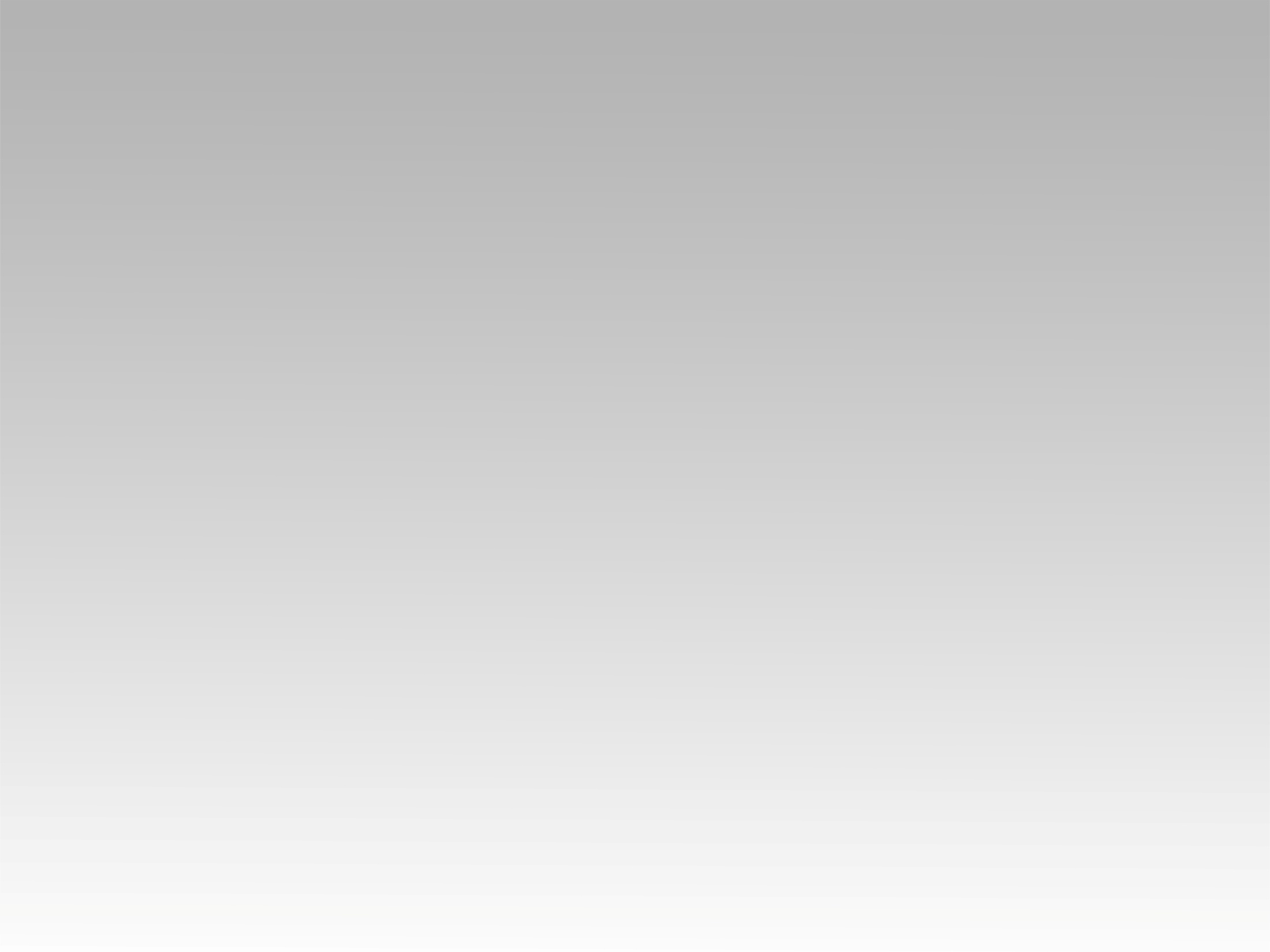 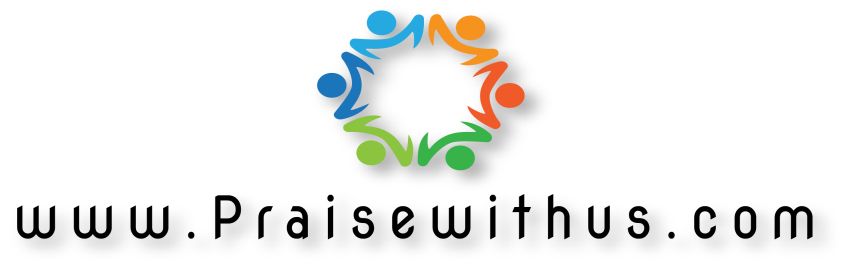